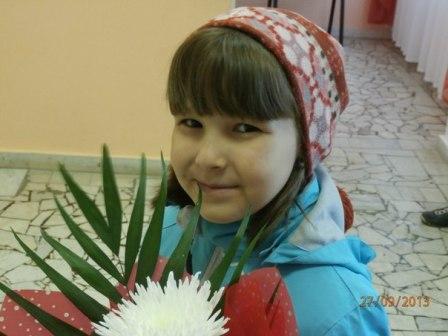 Сказка как литературный жанр
Автор: Григорьева Екатерина – ученица 2»Б» класса МБОУ «Нижнемактаминская СОШ №»2»

Руководитель: Досаева А.Г. - учитель начальных классов
Консультант: Григорьева О.С. – мама.

Учебный предмет, в рамках которого проводилась работа:: литературное чтение.

Тип проекта: творческий
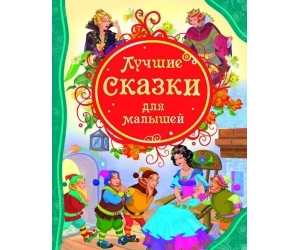 ОБОСНОВАНИЕ ВЫБОРА:
Сказки сопровождают нас с самого рождения. Читать сказки на ночь любят во многих семьях. На уроках литературы мы также знакомимся с различными сказками. Эта тема интересна и взрослым и детям. 
Я захотела узнать, какие бывают сказки, для чего их придумывали люди, и сможем ли мы сами сочинить свою сказку.
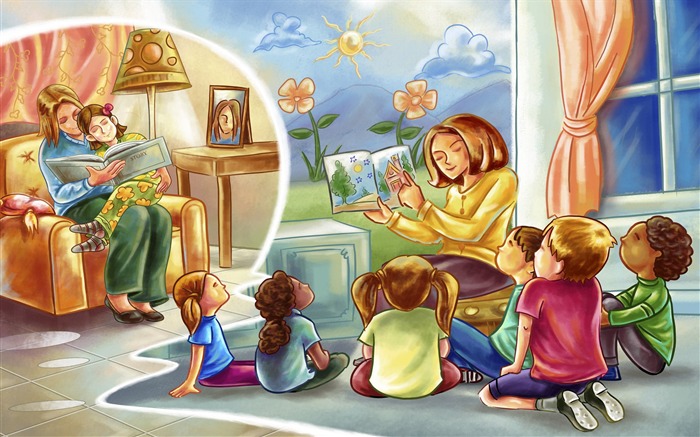 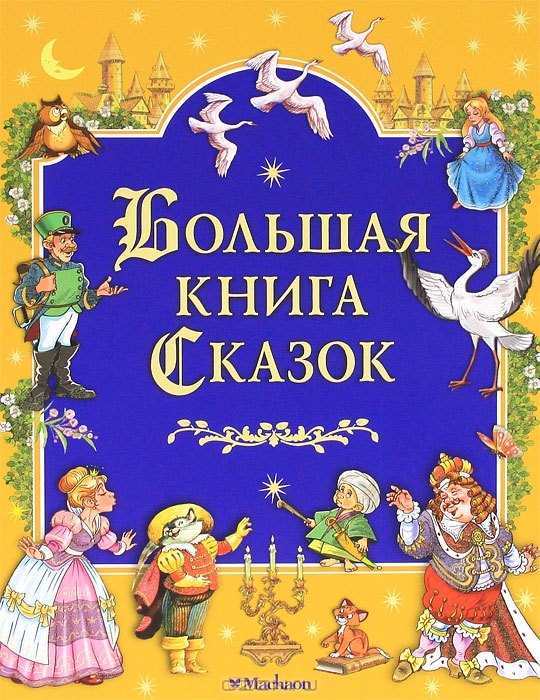 ЦЕЛЬ ПРОЕКТА:
-    Дать характеристику сказке как жанру;
-    Выявить разновидности сказок;
-    Продумать план составления сказки;
-    Создать собственную сказку.
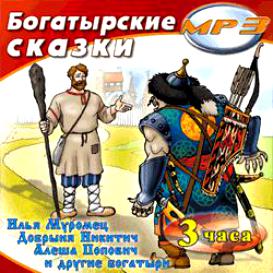 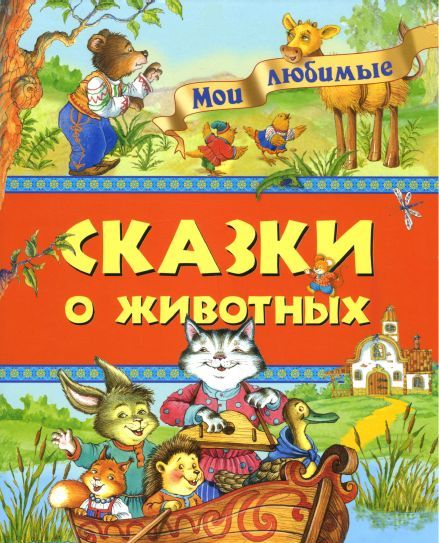 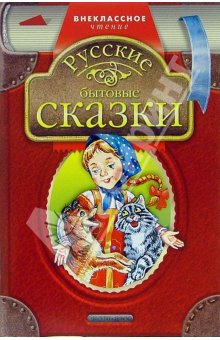 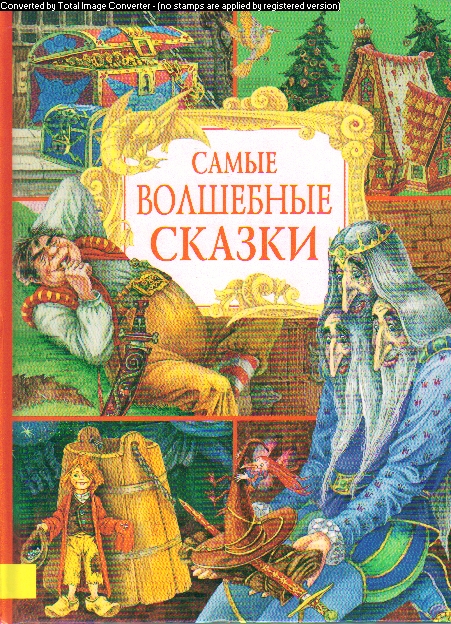 ХОД РАБОТЫ:
1.Было получено задание узнать из различных источников: что такое сказка, какие бывают типы сказок.
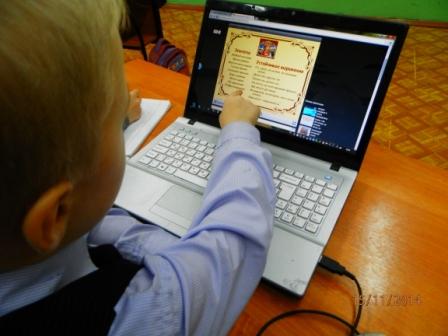 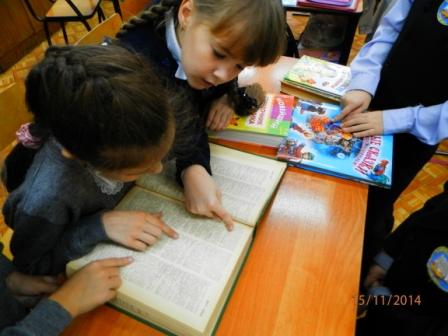 2.Проведено анкетирование среди учащихся нашего класса с целью узнать, какую роль сказки занимают в их жизни, смогут ли они сами придумать сказку.
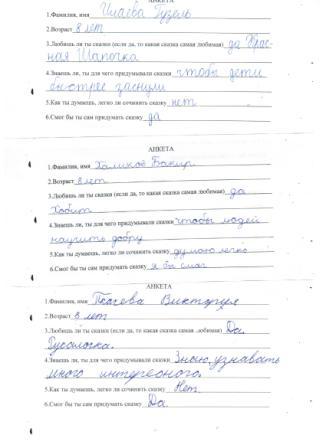 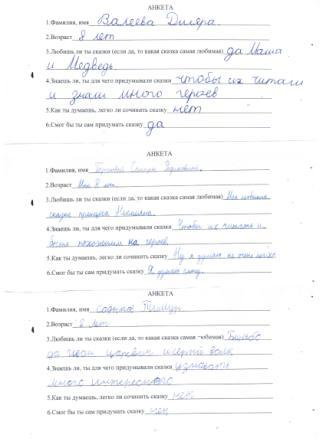 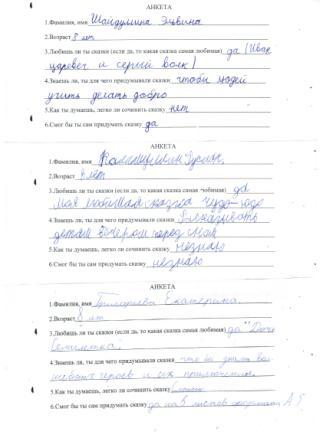 3.Было дано задание придумать собственную сказку.
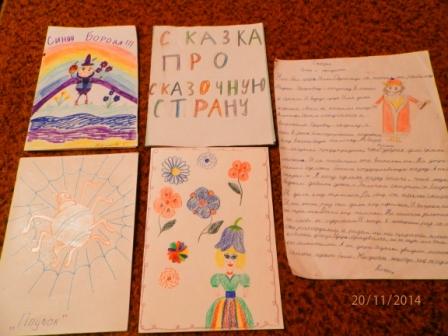 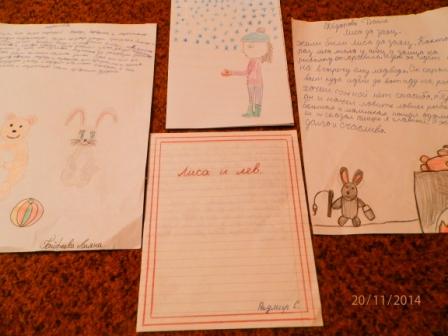 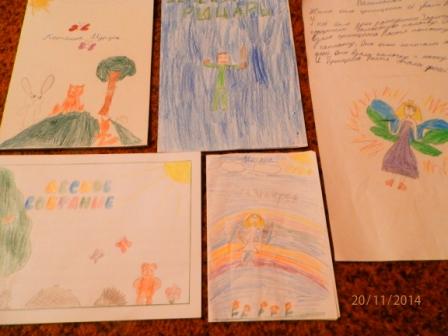 4. Выступление одноклассников со своими вариантами собственных сказок.
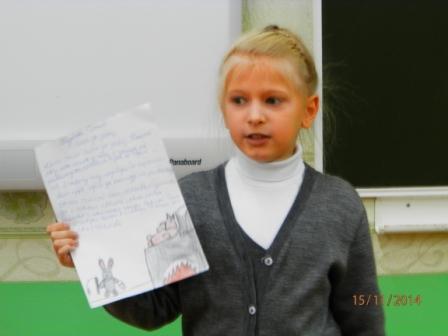 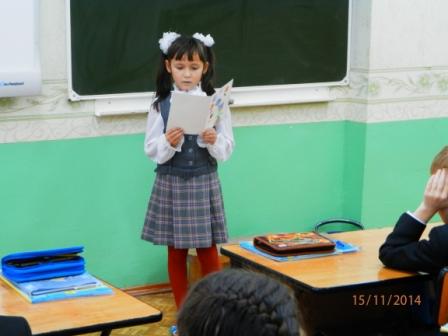 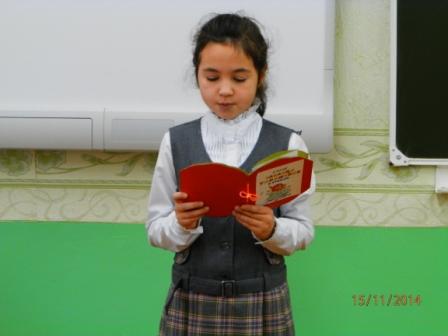 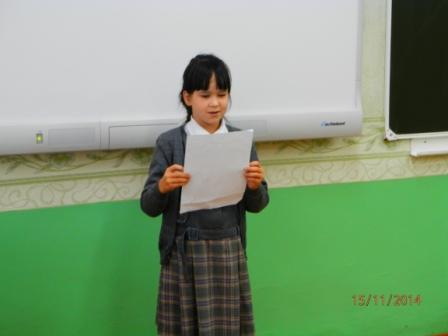 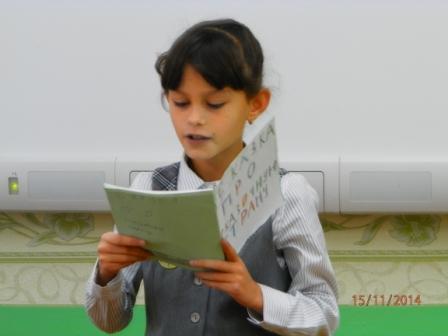 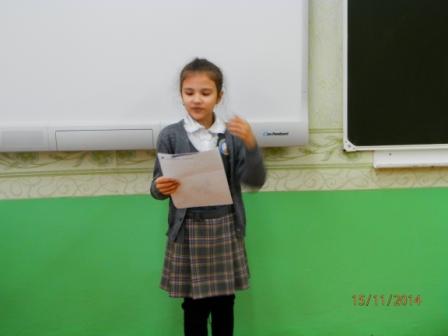 5. Разбор вместе с учителем каждой сказки: определение типа сказки, наличие сюжета, героев, поучительности, проблемы, жизненных выводов
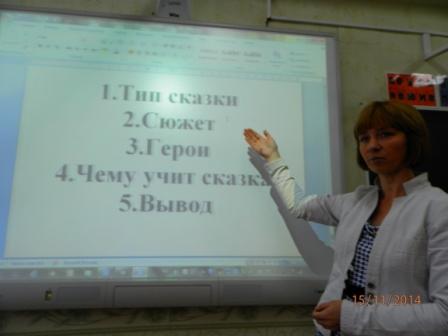 6. Выбор наиболее удачного варианта современной сказки путем голосования
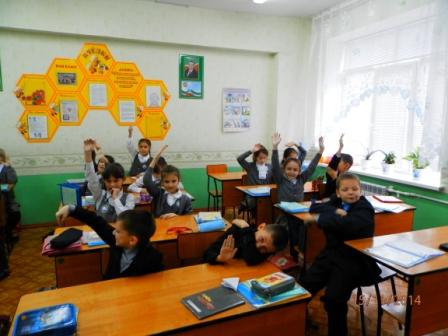 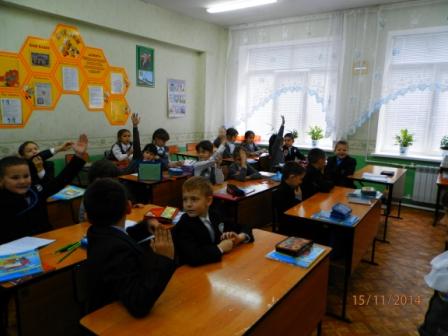 7. Групповая работа по совершенствованию выбранной сказки: определение типа сказки, внесение дополнений в сюжет, количество и характер героев, создание иллюстраций.
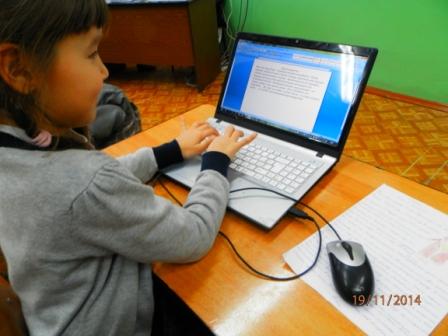 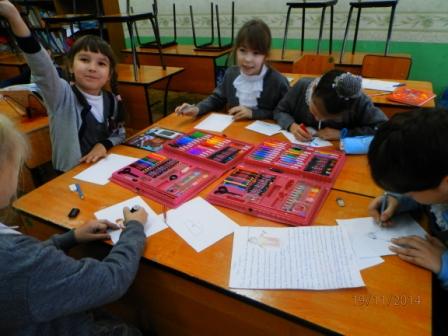 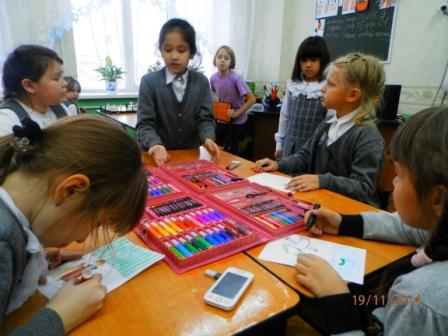 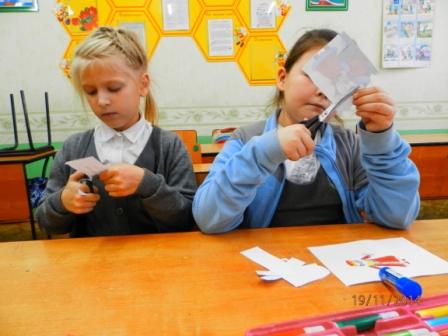 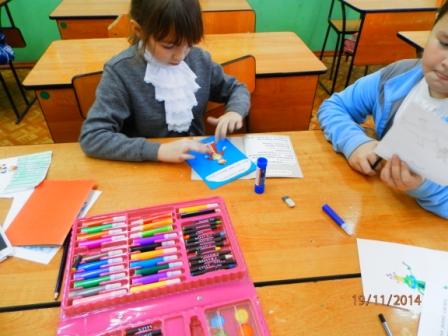 .    8.Представление окончательного варианта сказки.
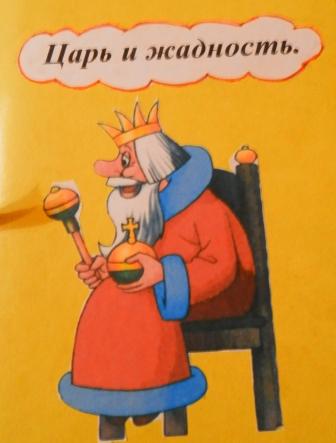 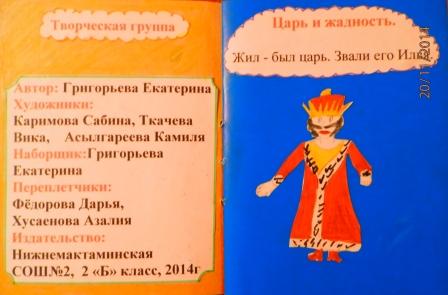 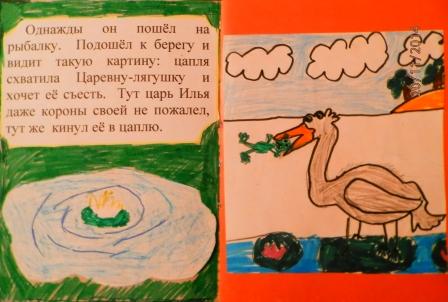 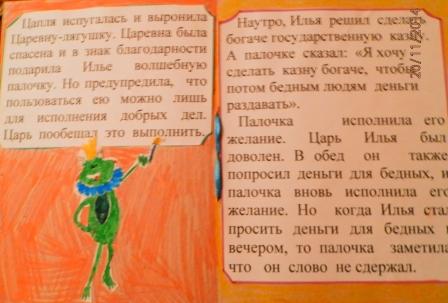 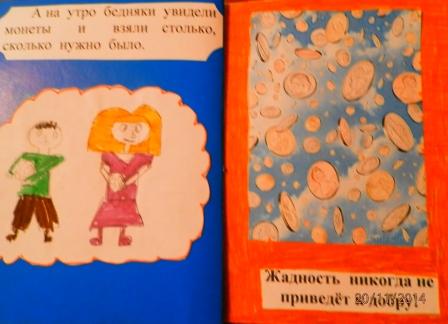 ВЫВОДЫ:
Дали определение сказке – это один из жанров русского фольклора, с вымышленным сюжетом и героями;
Узнали, что существует 4 вида сказок: волшебные, богатырские, бытовые и о животных;
Мы пользовались книгами и Интернет-ресурсами для изучения разновидностей сказок и сбора материала для нашей совместной сказки;
Мы сочинили современную сказку, добавляя в неё свои идеи.


     Дети, любите и читайте сказки!
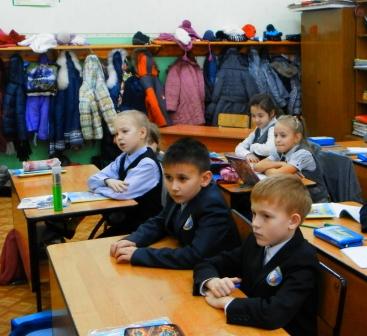 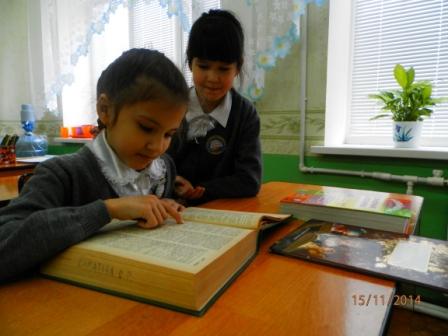 СПАСИБО ЗА ВНИМАНИЕ